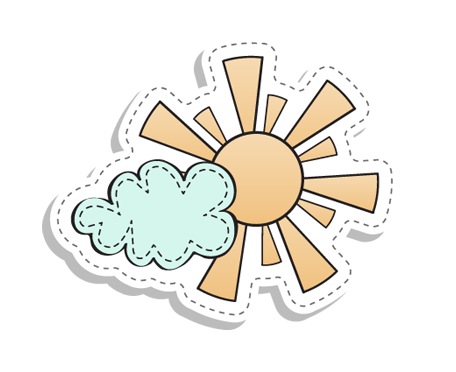 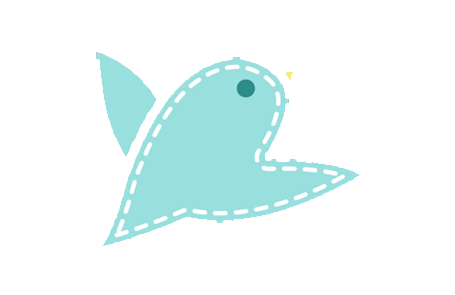 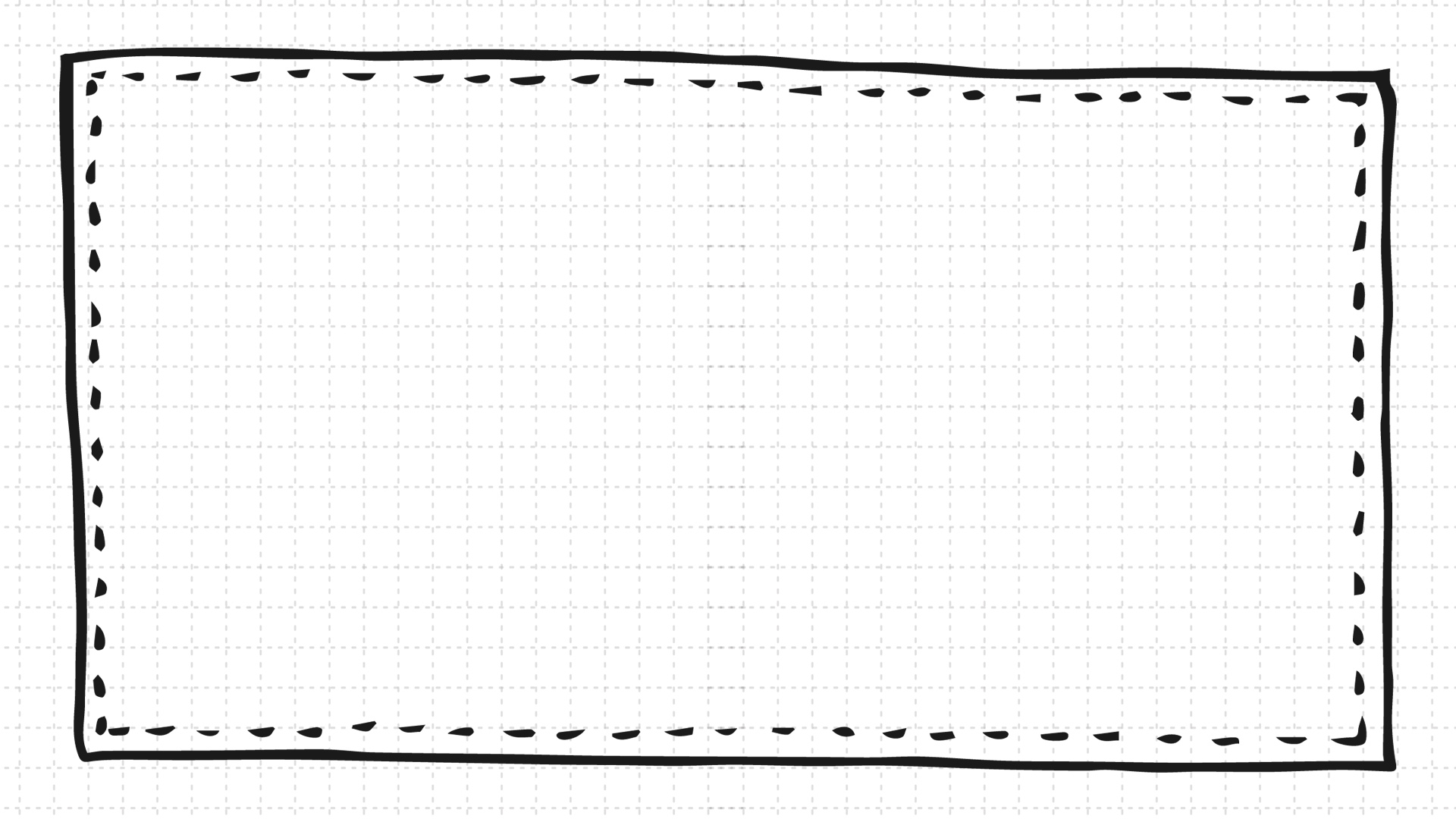 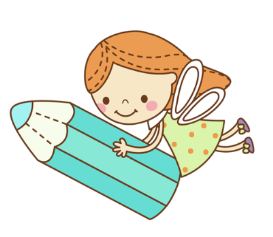 Bài 3
Tiết 5
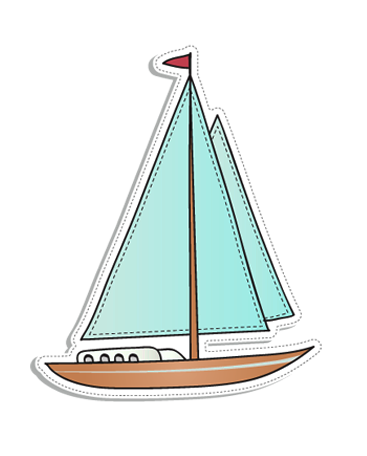 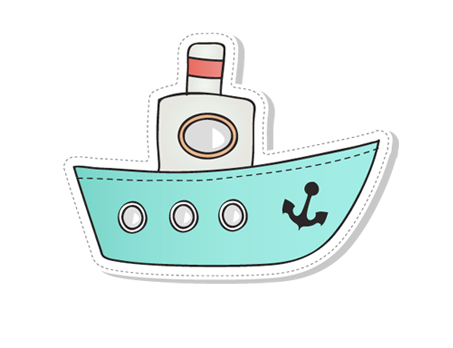 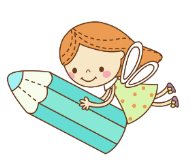 1
Đọc
Gửi lời chào lớp Một
Lớp Một ơi! Lớp Một!
Đón em vào năm trước,
Nay giờ phút chia tay,
Gửi lời chào tiến bước!

Chào bảng đen, cửa sổ,
Chào chỗ ngồi thân quen.
Tất cả! Chào ở lại
Đón các bạn nhỏ lên.
Chào cô giáo kính mến,
Cô sẽ xa chúng em…
Làm theo lời cô dạy,
Cô sẽ luôn ở bên.

Lớp Một ơi! Lớp Một!
Đón em vào năm trước,
Nay giờ phút chia tay,
Gửi lời chào tiến bước!

(Hữu Tưởng, phỏng theo Ma – rút – xi – a đi học, bản dịch của Khánh Như)
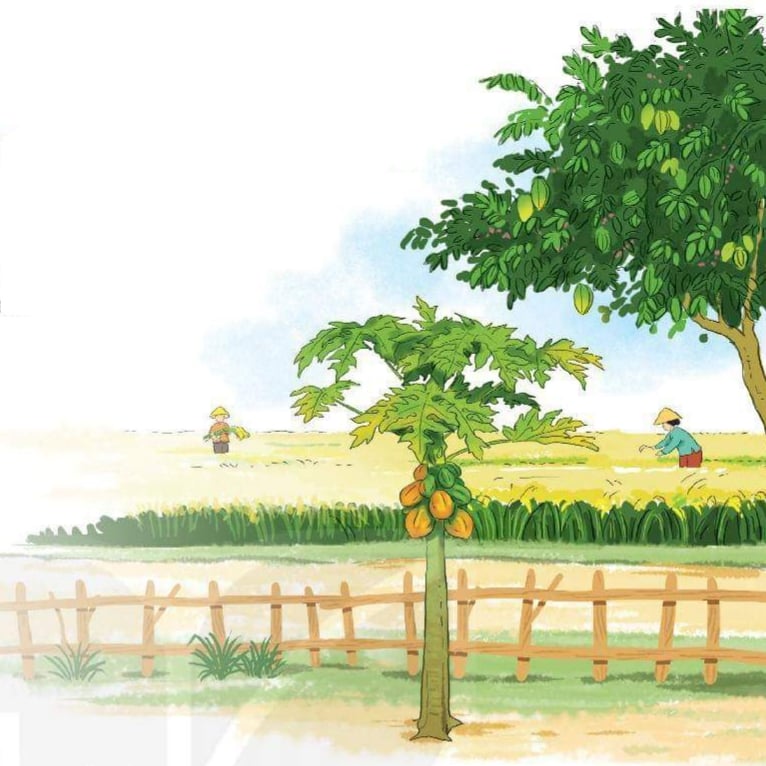 1
Đọc
Luyện đọc tiếng, từ
thân quen
tiến bước
kính mến
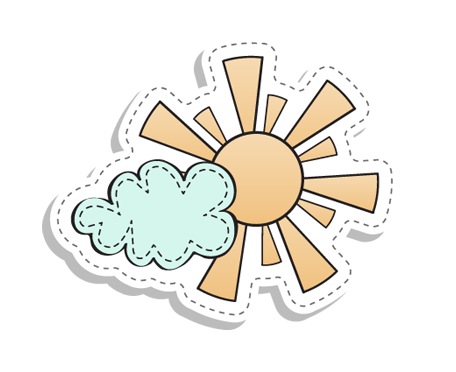 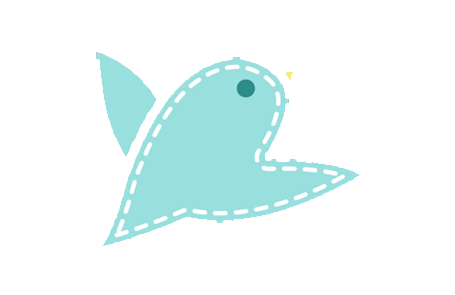 Luyện đọc đoạn
Gửi lời chào lớp Một
Lớp Một ơi! Lớp Một!
Đón em vào năm trước,
Nay giờ phút chia tay,
Gửi lời chào tiến bước!

Chào bảng đen, cửa sổ,
Chào chỗ ngồi thân quen.
Tất cả! Chào ở lại
Đón các bạn nhỏ lên.
Chào cô giáo kính mến,
Cô sẽ xa chúng em…
Làm theo lời cô dạy,
Cô sẽ luôn ở bên.

Lớp Một ơi! Lớp Một!
Đón em vào năm trước,
Nay giờ phút chia tay,
Gửi lời chào tiến bước!

(Hữu Tưởng, phỏng theo Ma – rút – xi – a đi học, bản dịch của Khánh Như)
2
Trả lời câu hỏi
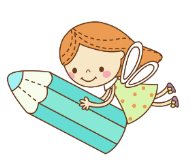 Làm việc theo nhóm 4 và trả lời các câu hỏi sau
Lời chào trong bài thơ là của ai?
Lời chào gửi đến ai và đến những đồ vật nào ở lớp?
Theo em, muốn được cô giáo “luôn ở bên”, bạn nhỏ cần làm gì?
Em thích khổ thơ nào nhất? Vì sao?
2
Trả lời câu hỏi
Lời chào trong bài thơ là của ai?

b. Lời chào gửi đến ai và đến những đồ vật nào ở lớp?

c. Theo em, muốn được cô giáo “luôn ở bên”, bạn nhỏ cần làm gì?

d. Em thích khổ thơ nào nhất? Vì sao?
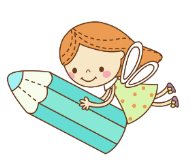 Nội dung bài thơ
3
Bài thơ có nội dung là lời chào của học sinh lớp 1, chuẩn bị lên lớp 2, đánh dấu một thời khắc có ý nghĩa trong cuộc đời học sinh
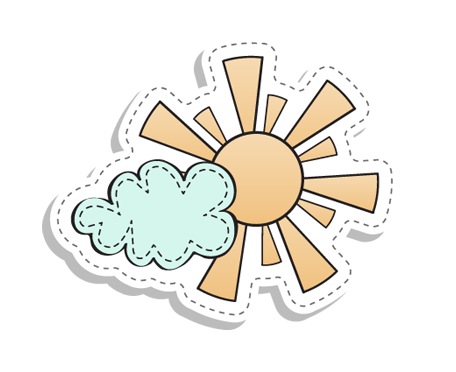 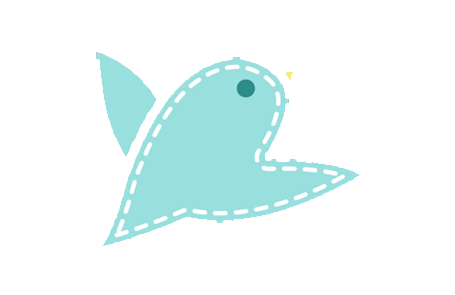 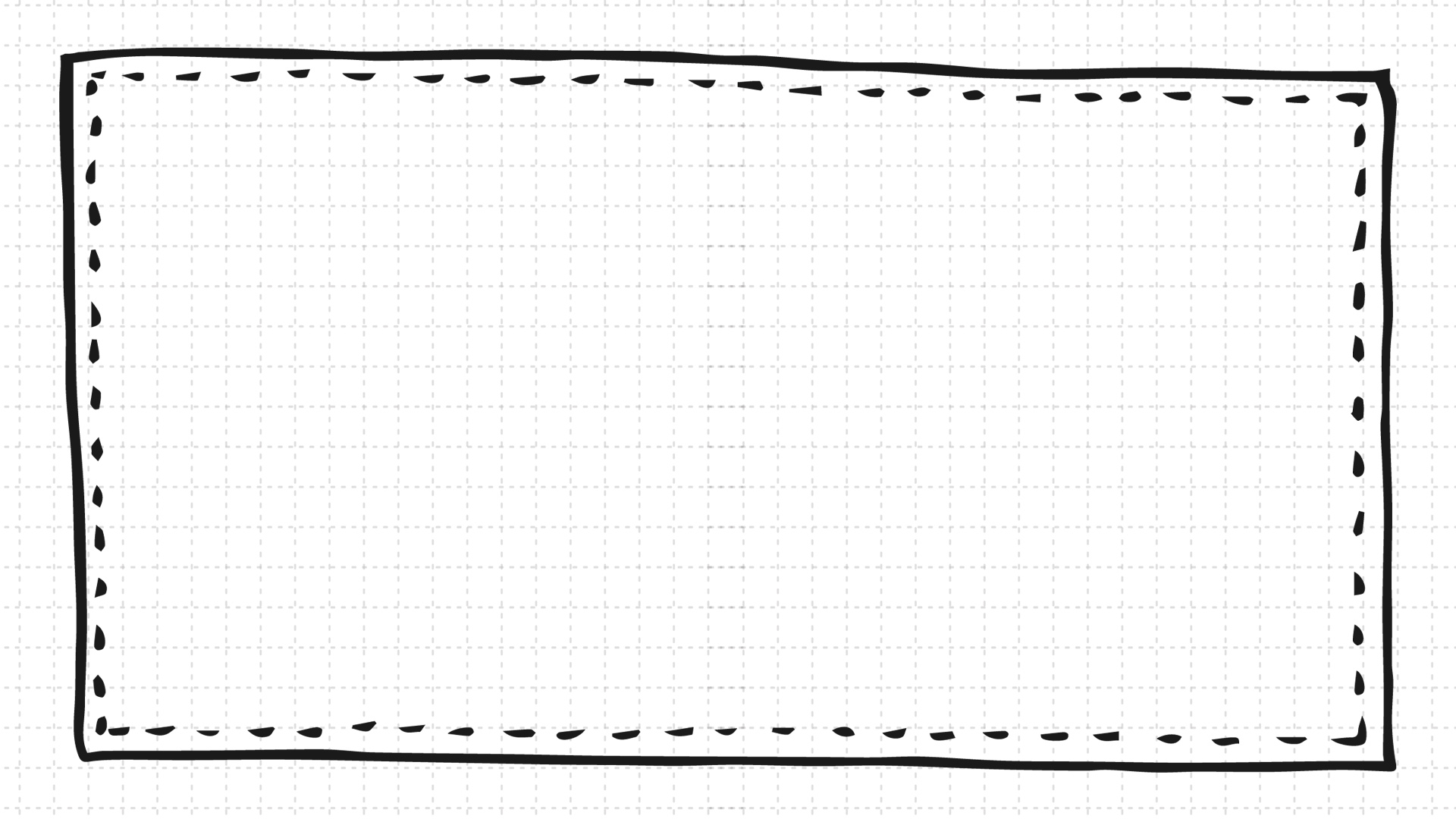 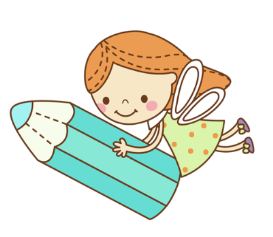 Bài 3
Tiết 6
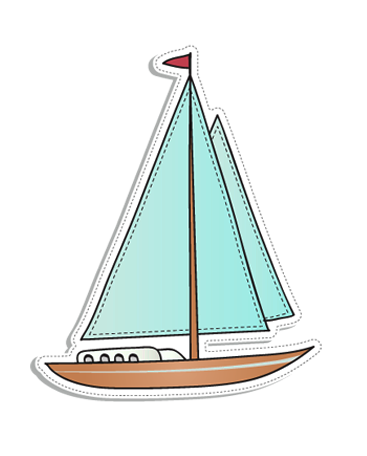 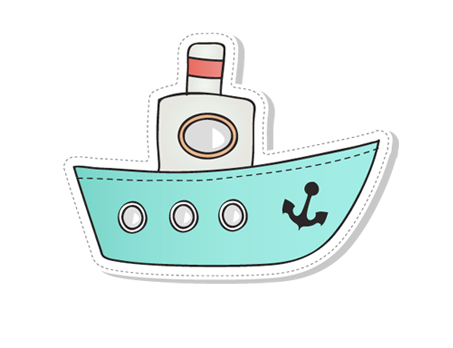 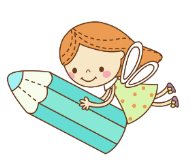 3
Học thuộc lòng bài thơ
Gửi lời chào lớp Một
Lớp Một ơi! Lớp Một!
Đón em vào năm trước,
Nay giờ phút chia tay,
Gửi lời chào tiến bước!

Chào bảng đen, cửa sổ,
Chào chỗ ngồi thân quen.
Tất cả! Chào ở lại
Đón các bạn nhỏ lên.
Chào cô giáo kính mến,
Cô sẽ xa chúng em…
Làm theo lời cô dạy,
Cô sẽ luôn ở bên.

Lớp Một ơi! Lớp Một!
Đón em vào năm trước,
Nay giờ phút chia tay,
Gửi lời chào tiến bước!

(Hữu Tưởng, phỏng theo Ma – rút – xi – a đi học, bản dịch của Khánh Như)
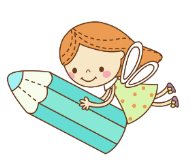 3
Học thuộc lòng bài thơ
Gửi lời chào lớp Một
Lớp Một ơi! Lớp Một!
Đón em vào năm trước,
Nay giờ phút chia tay,
Gửi lời chào tiến bước!
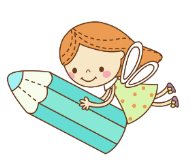 3
Học thuộc lòng bài thơ
Gửi lời chào lớp Một
Chào bảng đen, cửa sổ,
Chào chỗ ngồi thân quen.
Tất cả! Chào ở lại
Đón các bạn nhỏ lên.!
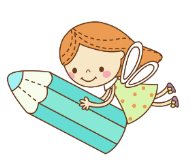 3
Học thuộc lòng bài thơ
Gửi lời chào lớp Một
Chào cô giáo kính mến,
Cô sẽ xa chúng em…
Làm theo lời cô dạy,
Cô sẽ luôn ở bên.!
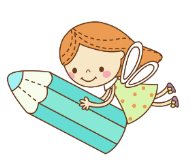 3
Học thuộc lòng bài thơ
Gửi lời chào lớp Một
Lớp Một ơi! Lớp Một!
Đón em vào năm trước,
Nay giờ phút chia tay,
Gửi lời chào tiến bước!
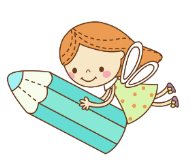 3
Học thuộc lòng bài thơ
Gửi lời chào lớp Một
Lớp
Đón
Nay
Gửi

Chào
Chào
Tất
Đón
Chào
Cô
Làm
Cô

Lớp
Đón
Nay
Gửi

(Hữu Tưởng, phỏng theo Ma – rút – xi – a đi học, bản dịch của Khánh Như)
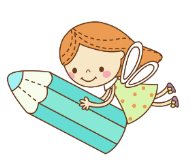 Học thuộc lòng bài thơ
3
Gửi lời chào lớp Một
4
Nói cảm nghĩ của em về cô giáo và các bạn trong năm học vừa qua
Gợi ý:
Em nghĩ gì về bạn bè và thầy cô giáo?
Trong năm học vừa qua em có điều gì đáng nhớ về thầy cô và bạn bè?
Chia tay lớp 1, chuẩn bị lên lớp 2 em thấy vui hay buồn?
Em có điều gì muốn nói với bạn bè và thầy cô giáo?